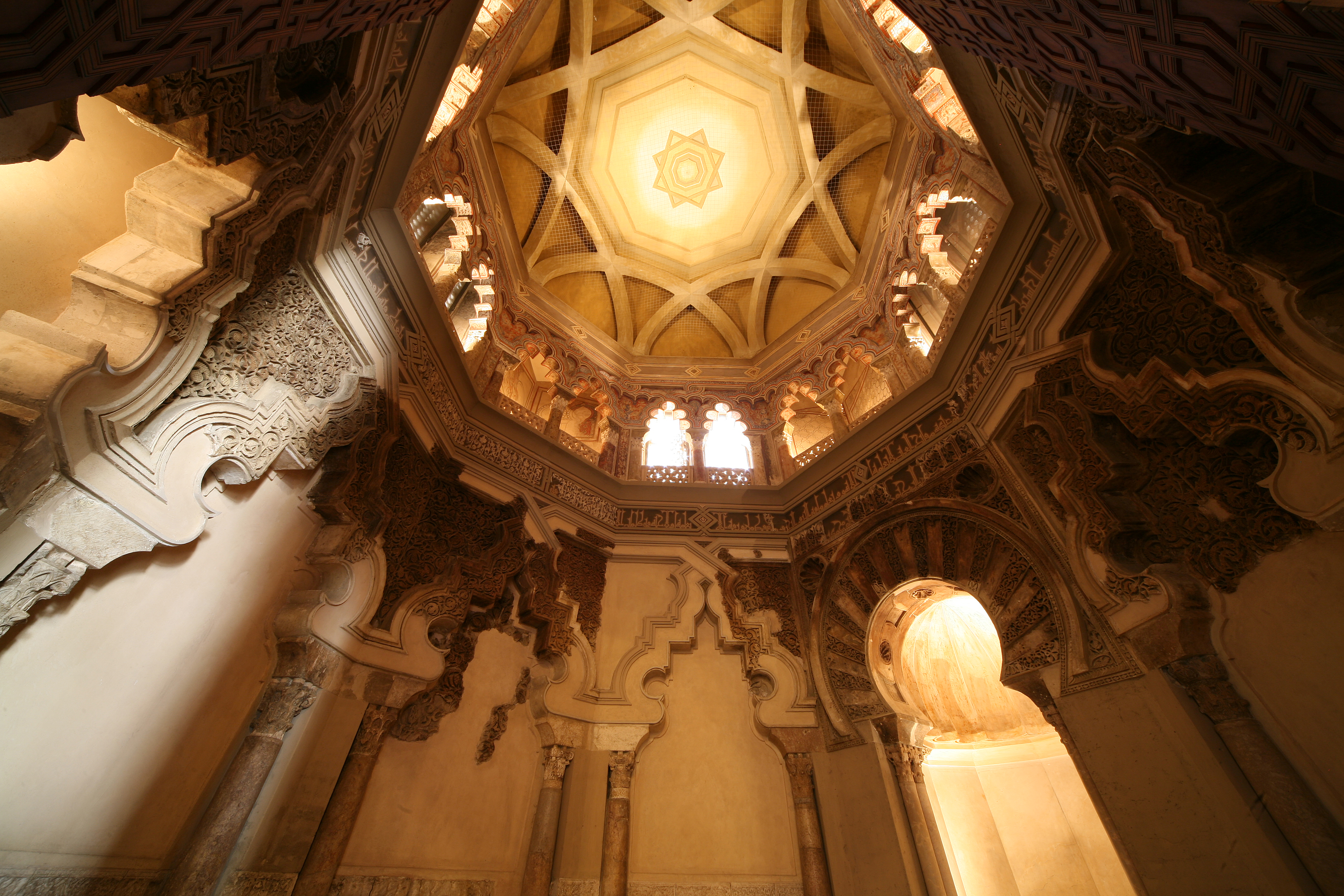 FRAGMENTATION: 
Christian Northern Kingdoms and Muslim Taifas Kingdoms
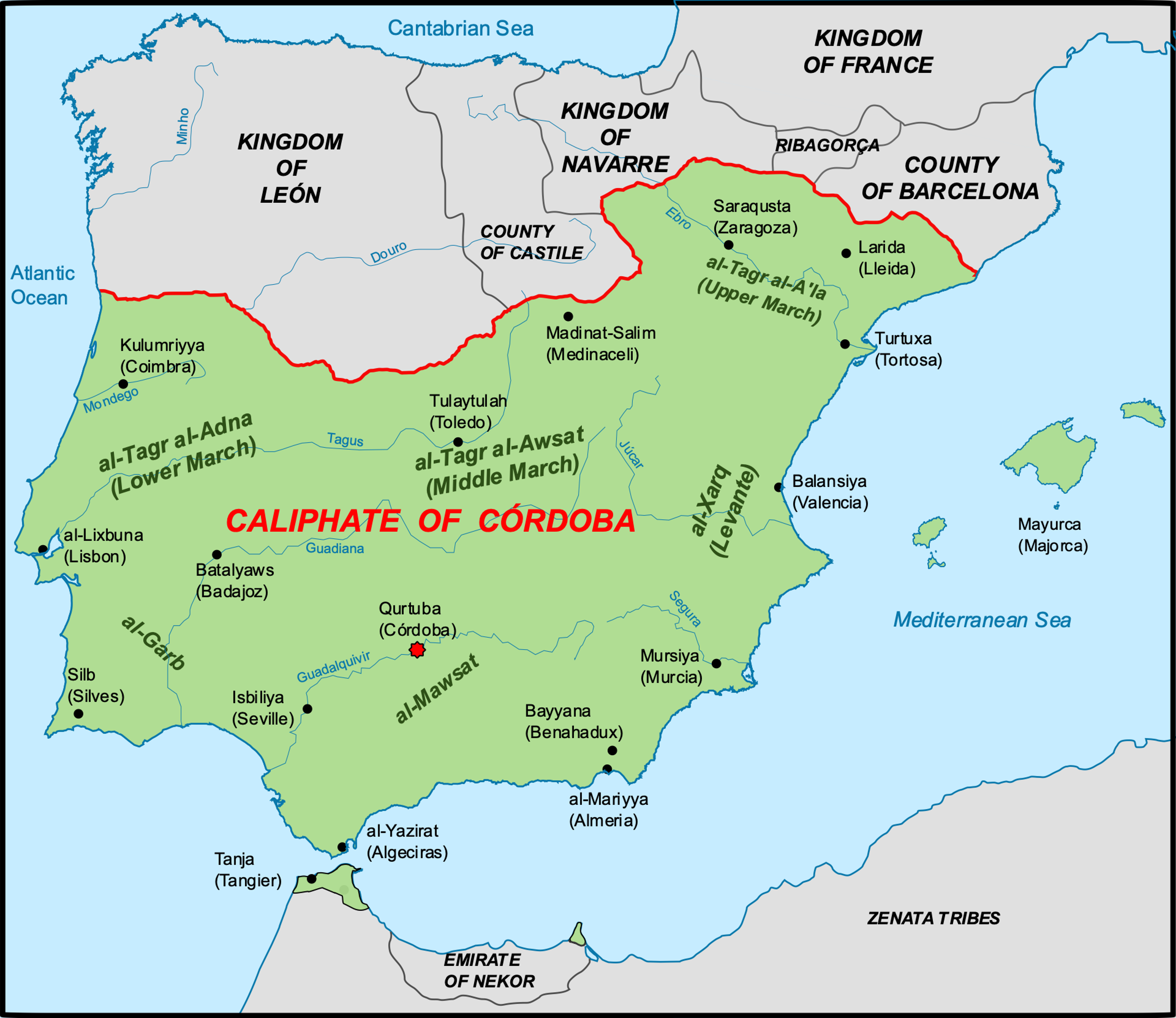 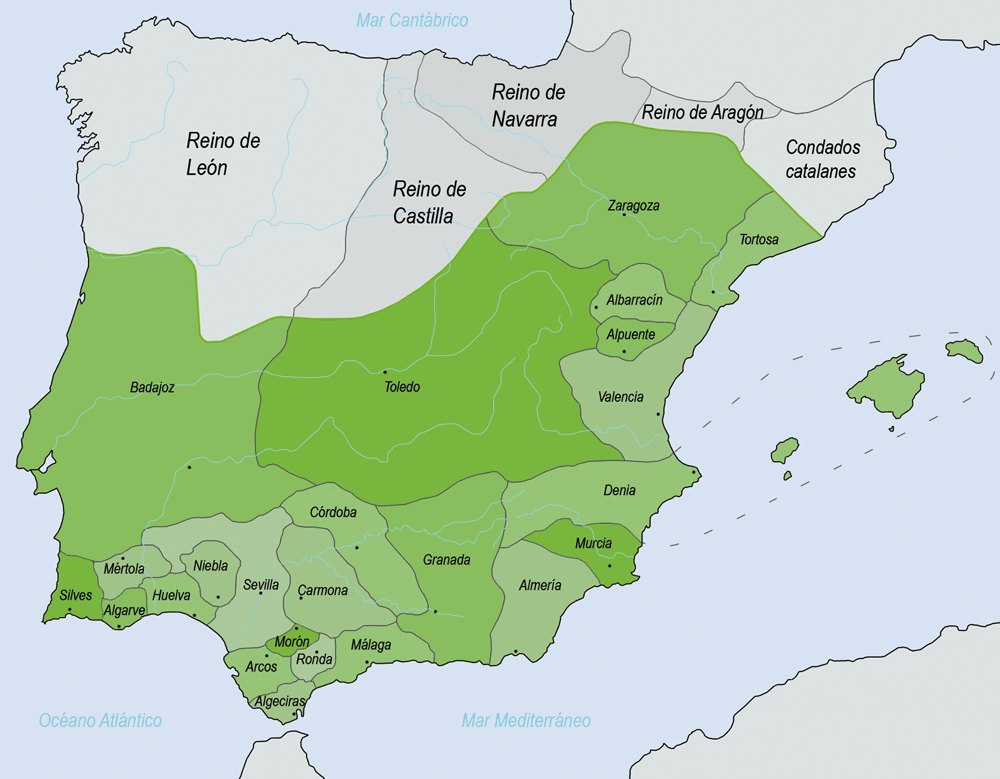 Taifa kingdoms
Kingdom of Asturias-León
Kingdom of León
County and then Kingdom of Castile (931)
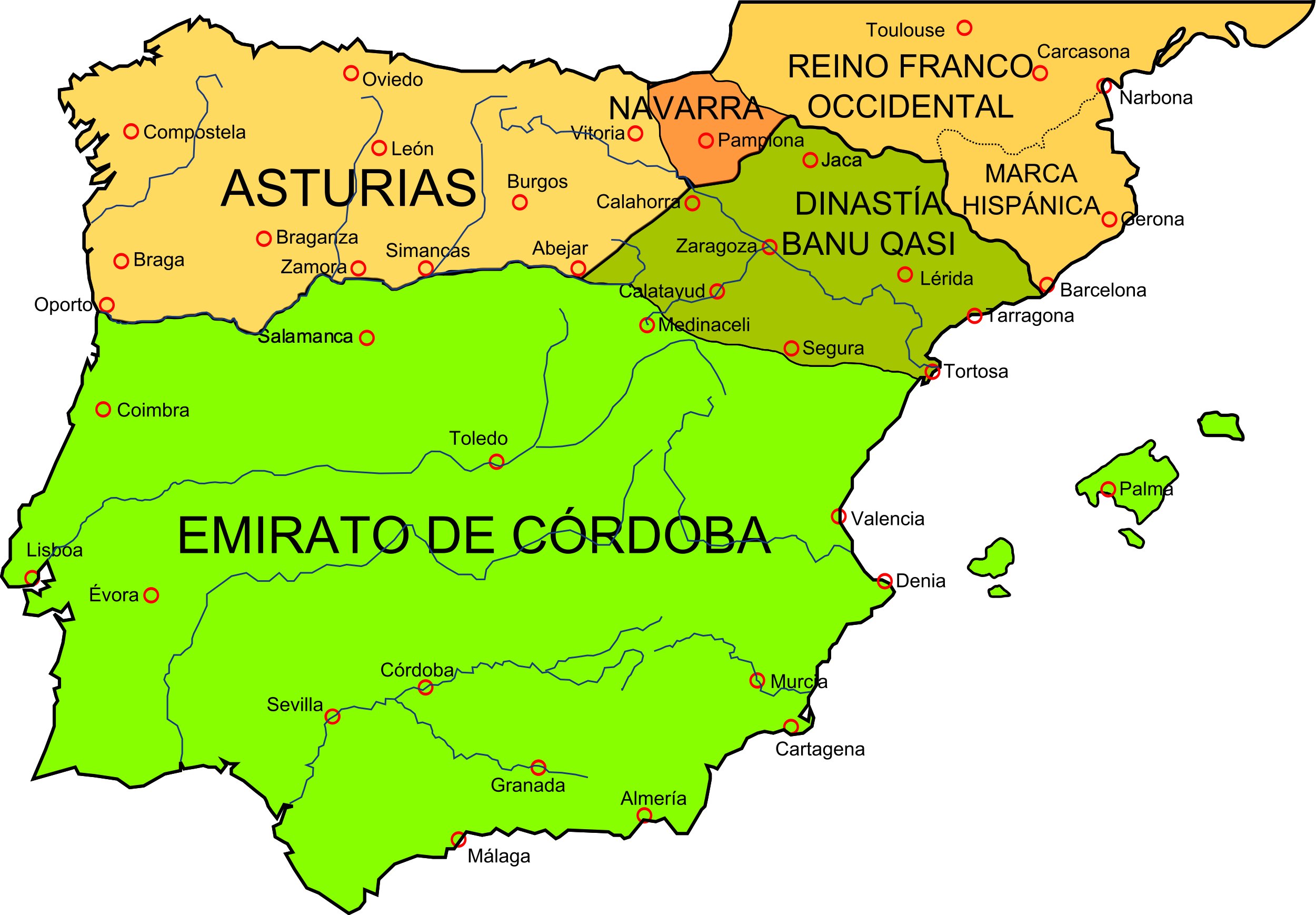 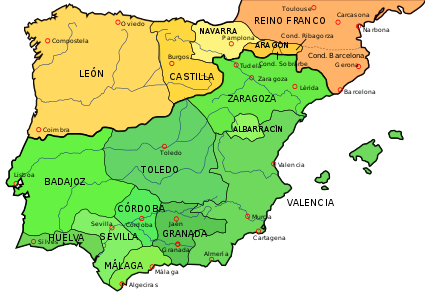 1037
910
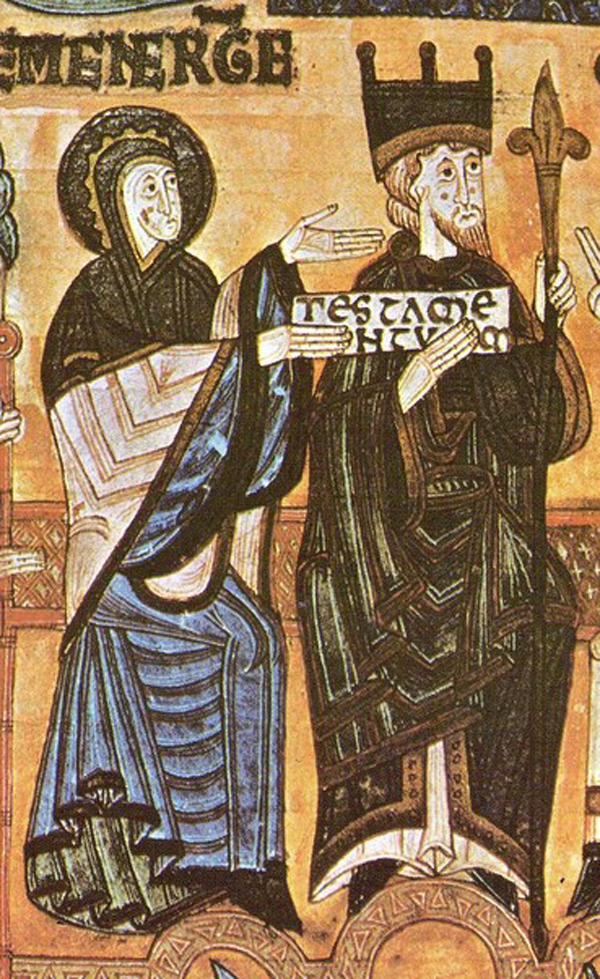 Government
Hereditary monarchy
King 
Justice
Guard Catholicism
Defend frontier
Appoint officials
Itinerant government

King and royal council
Ecclesiastical affairs 
Secular affairs
Image (1118): King Alfonso III (866-910) and Queen Jimena
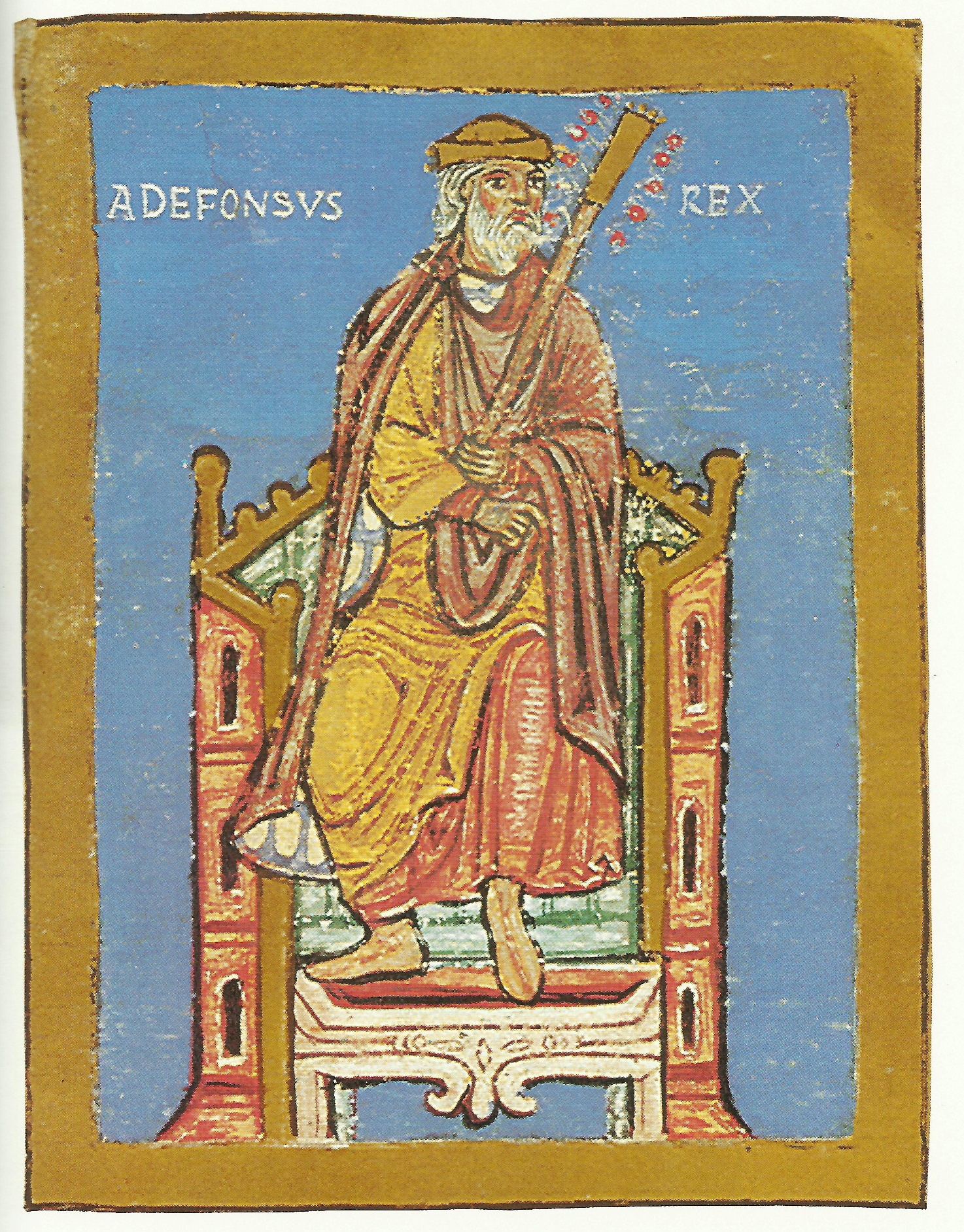 Socio-Economic Structures
Hierarchical
Nobility as warrior class
Magnates
Caballeros (knights)
Image: Alfonso III (from church of Compostela)
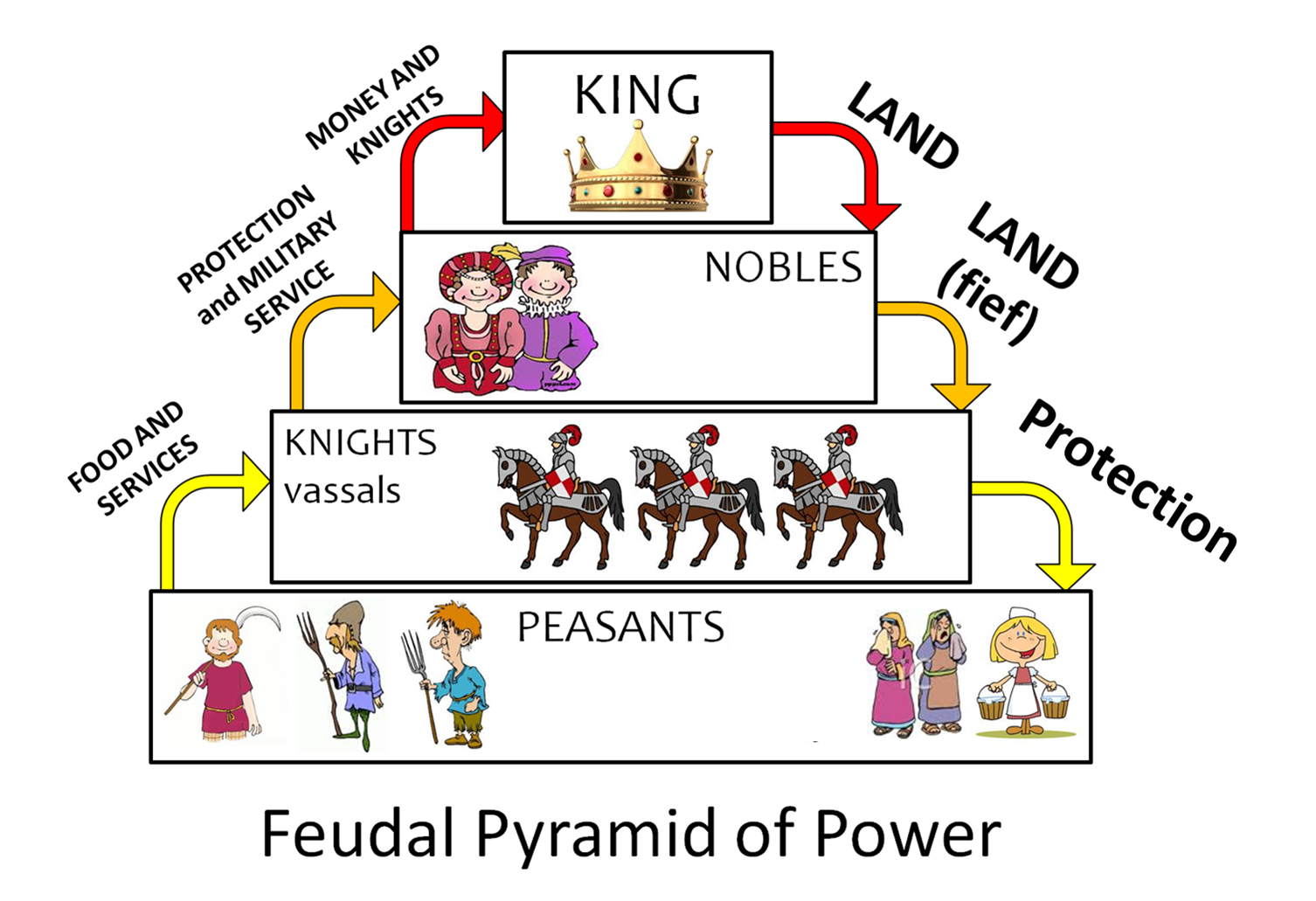 Feudalism = relationship of dependence among those of unequal status based on land tenure arrangements
Only in Catalonia (north-eastern Spain)
Other systems:
Land grants to nobles for military service
Oaths of fealty but no land grant
Rented land as tenant farmers
Jews and Muslims in Christian Kingdoms
Muslims as captured slaves (some freed)
Small Jewish communities
Freedom of religion
Communal autonomy
Payment of taxes
Collapse of the Caliphate
1008
Death of Abd al-Malik (first minister, son of Al-Mansur)
Muhammad (Caliph 1008; support of Barcelona)
1009
Suleyman (defeated Muhammad; support of Castile)
1010
Assassination of Muhammad
Restoration of Hisham II as Caliph
1013
Disappearance and presumed death of Hisham II
Suleyman as Caliph (to 1016)
Slavs
Andalusians
Berbers
From North Africa (10th c.)
Mercenary troops
From Francia, Germany, and other parts of Europe
Slaves and mercenary soldiers
Descendants of old Berbers, Arabs, converted Christians
No previous military role
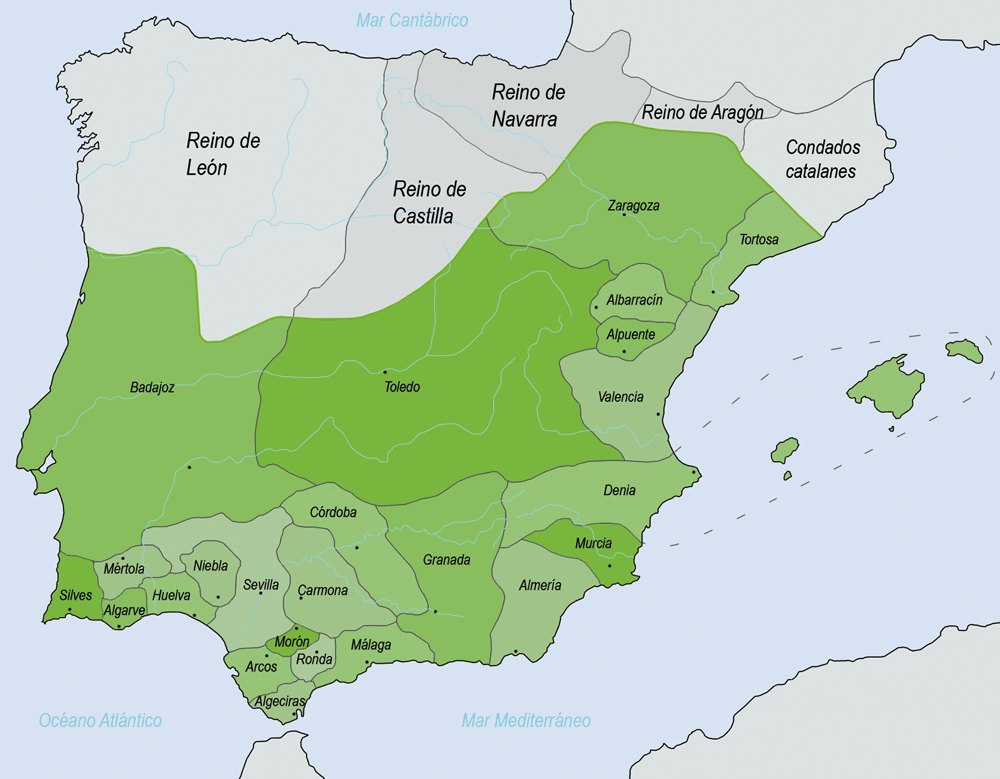 Umayyad elite
Slavs
1037
Berber
Parias = 
annual tribute
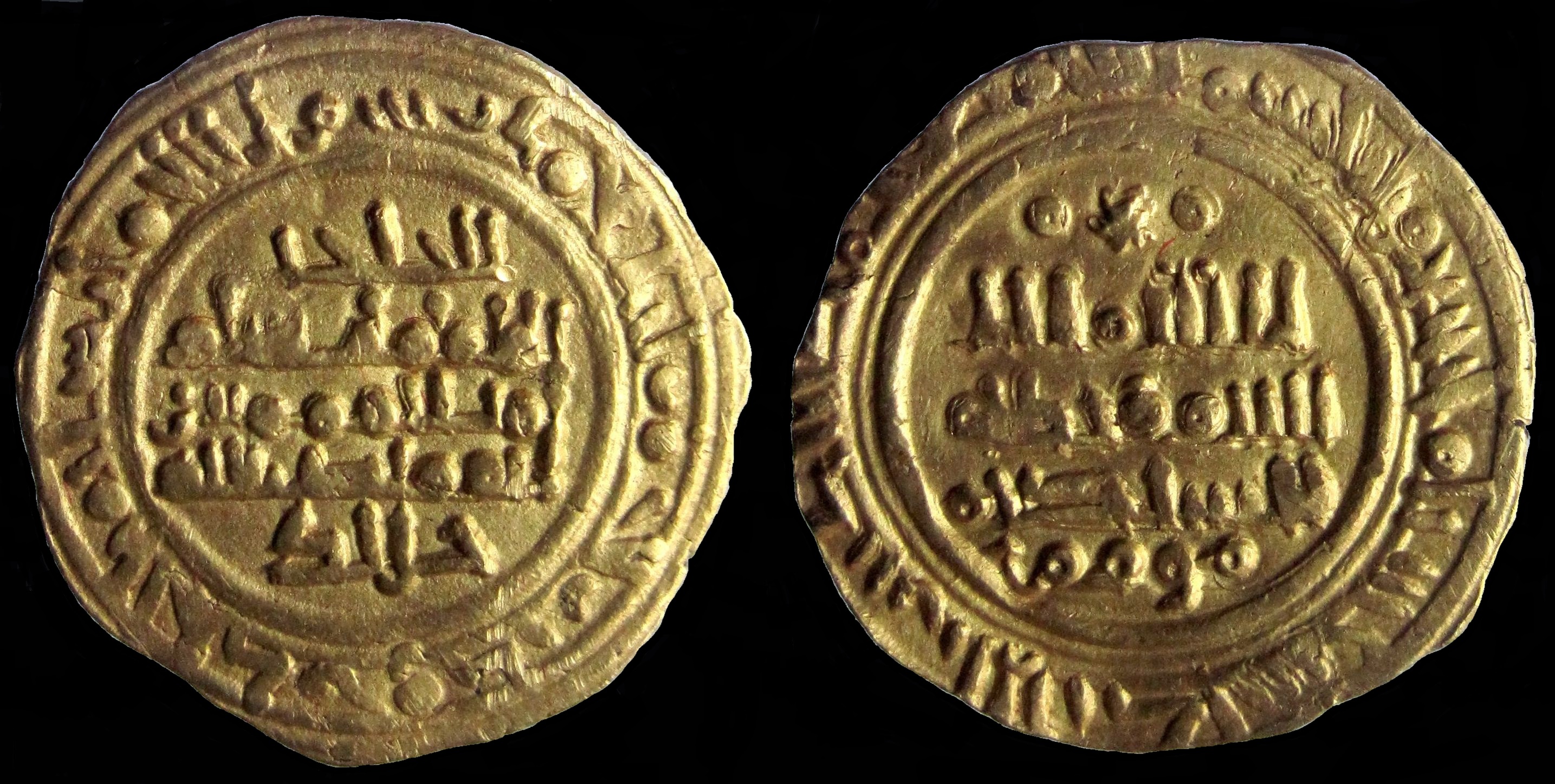 Coins from mid-11th c.
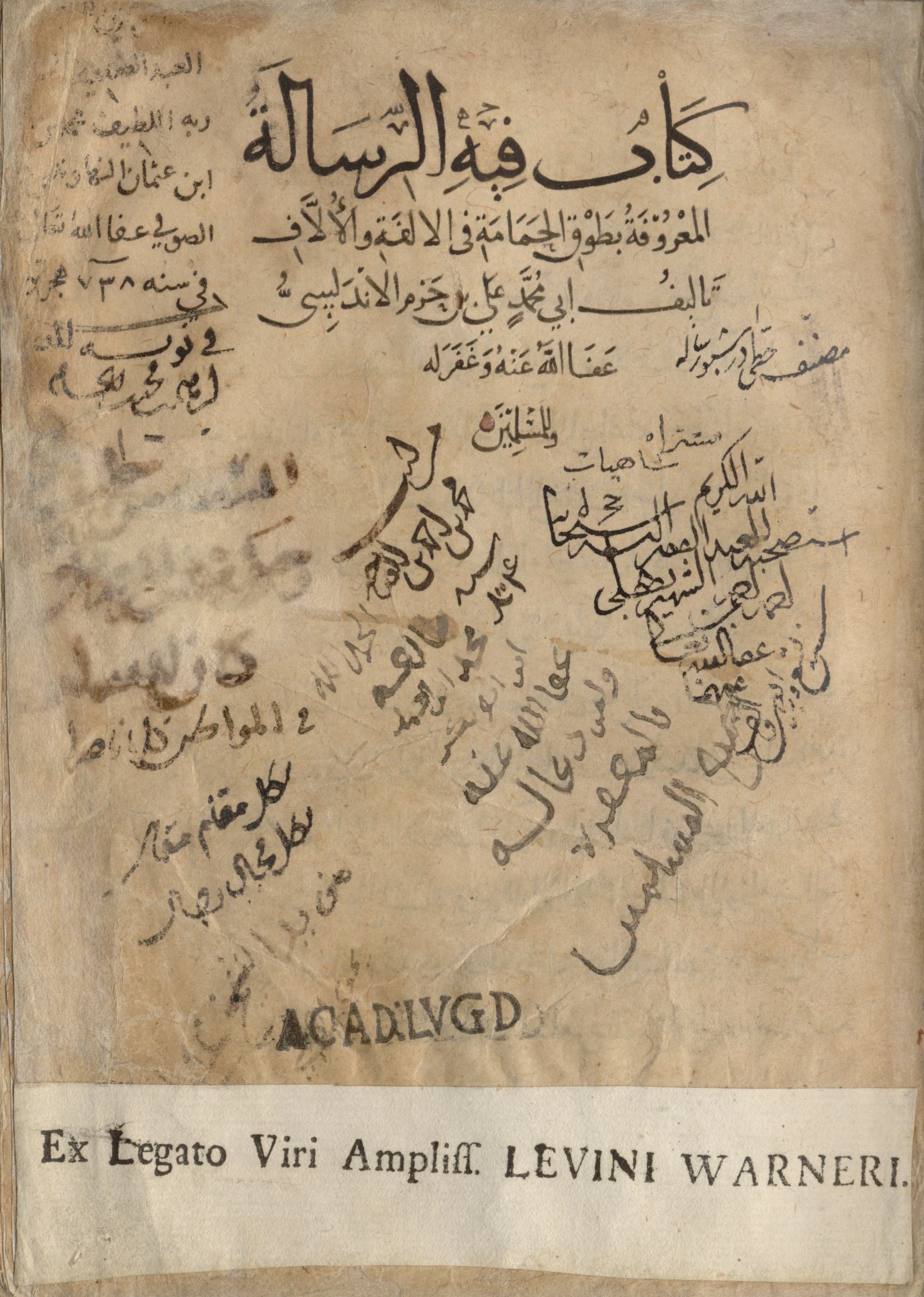 Ibn Hazm (994-1064)
Administrator 
Scholarship (theology, philosophy, jurisprudence)
The Ring of the Dove
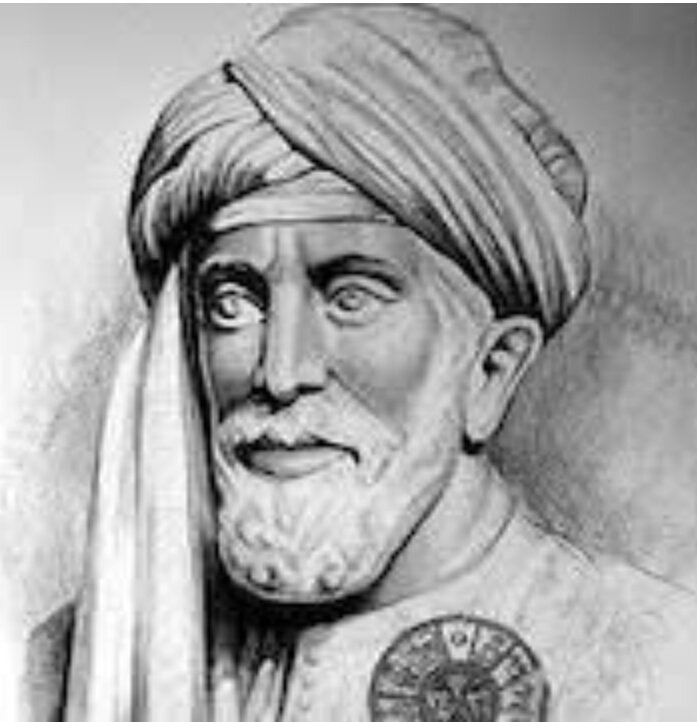 Samuel ibn Nagrila (993-1056)
General
Advisor to ruler of Granada
Leader of Jewish community